Instalación y Configuración del Chan Mobile en Asterisk y su Conexión a la Red GSM
Wendy Andrade I.
Jason Jijón A.
Fredy Buenaño V.
Antecedentes
Las comunicaciones juegan un papel esencial y pueden ser decisivas en el éxito o fracaso de un modelo de negocios.

Emerge un Software para PBX con gran nivel de popularidad debido en gran medida a su flexibilidad además de todos los beneficios de ser Open Source, su nombre es Asterisk.

Tradicionalmente la conexión a la red GSM es a través de una tarjeta adicional FXS/FXO en el servidor Asterisk y una base celular.
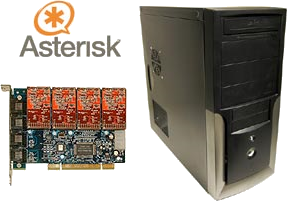 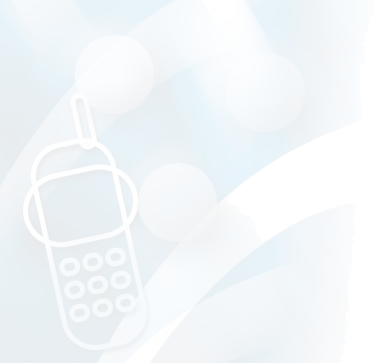 Objetivos
Implementar un sistema PBX que permita la comunicación con la red GSM, de manera sencilla, rápida, escalable y de bajo costo, dentro de un ambiente empresarial, a fin de cubrir las continuas exigencias propias del crecimiento y desarrollo de las redes de voz.

Independizar el flujo de llamadas a teléfonos móviles del resto de posibles tipos de tráfico telefónico.

Promover el uso de redes tipo PAN (Personal Area Network) para tráfico de VoIP.

Definir un plan eficaz para el manejo de concurrencia de llamadas que hagan un uso correcto de los recursos disponibles.

Aislar el tráfico telefónico hacia la red GSM separándolo por operadoras de telefonía celular.

Promover la implementación de software libre en centrales telefónicas para su uso empresarial como reemplazo a centrales privativas.
Descripción
El proyecto a realizar consiste en la implementación de una centralita telefónica basada en Asterisk capaz de acceder a la red GSM por medio del módulo Chan Mobile.

Con la implementación de este proyecto buscamos administrar de forma eficiente los recursos económicos como tecnológicos, para su uso empresarial.
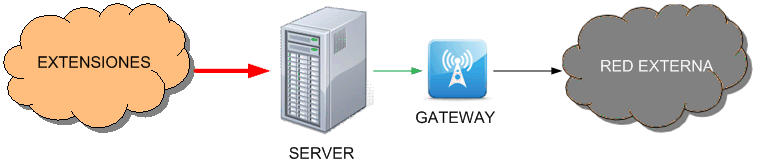 [Speaker Notes: El proyecto a realizar consiste en la implementación de una centralita telefónica basada en Asterisk capaz de acceder a la red GSM por medio del módulo Chan Mobile., el mismo que permite  usar celulares como gateways a través de un enlace bluetooth, para el flujo de llamadas salientes desde la red de telefonía IP conectada al servidor Asterisk que requieran establecer comunicación con dispositivos móviles.

Con la implementación de este proyecto buscamos administrar de forma eficiente los recursos económicos como tecnológicos, para su uso empresarial.]
Esquema
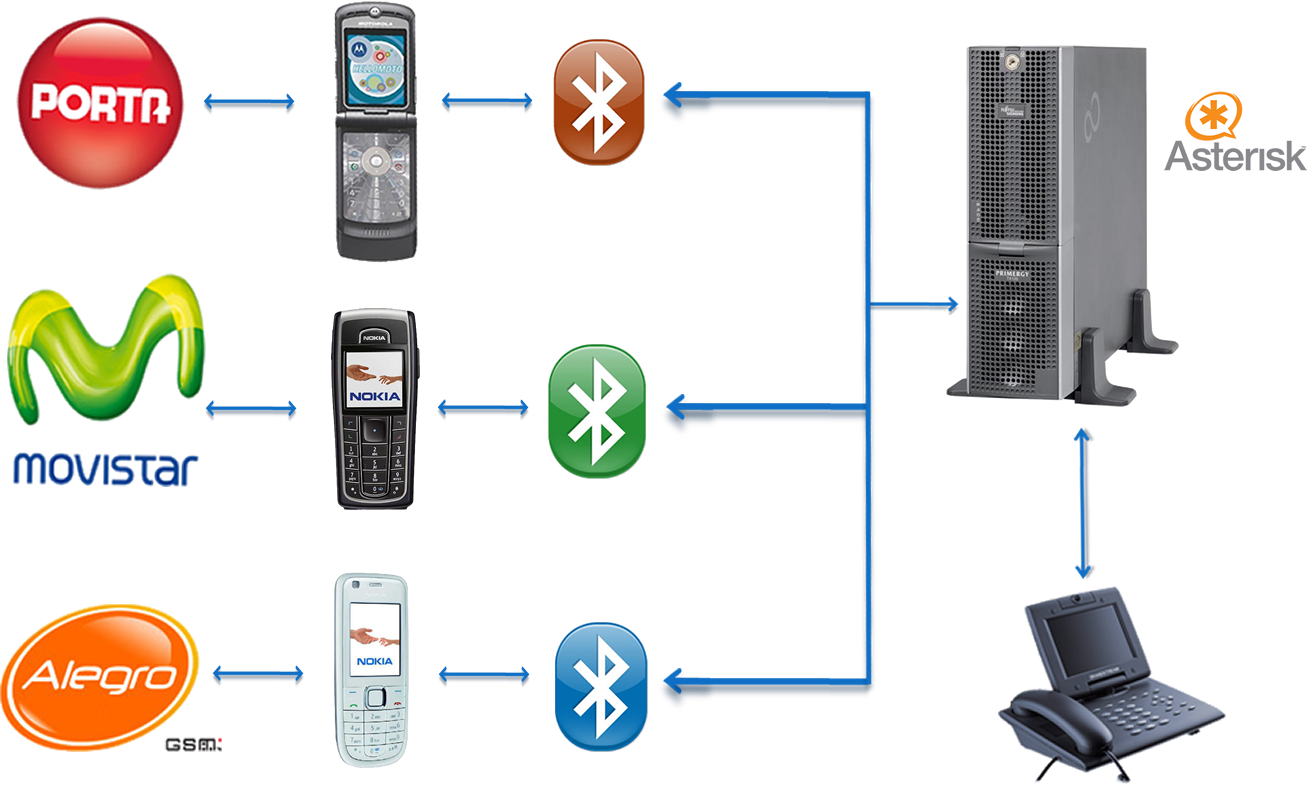 Metodología
Para cumplir nuestros objetivos realizaremos una instalación de Asterisk sobre un servidor con  sistema operativo Red Hat Enterprise Linux. 

Dotaremos al servidor de conexiones bluetooth para poder establecer los canales  de comunicación con operadoras de telefonía celular. 

Se efectuará una configuración el manejo de llamadas salientes y el envío de mensajes de texto predefinidos.
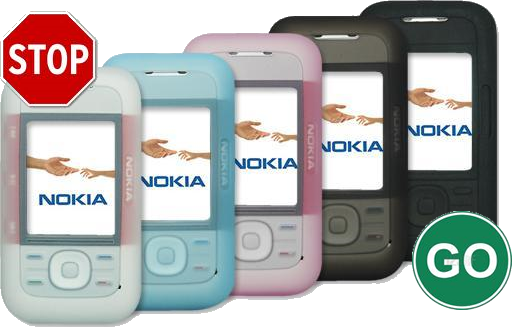 Componentes
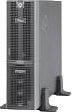 Hardware
Servidor
Bluetooth Dongle
Gateway
Software y Librerias
Asterisk 
Chan_mobile 
Blue_Z
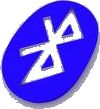 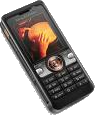 Hardware
Servidor
Se usará como PBX a un servidor Asterisk sobre la plataforma Linux (Red Hat Enterprise Linux).

Características
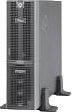 Hardware
Bluetooth Dongle
La conexión del Servidor Asterisk con los Gateways se dará por medio de un bluetooth dongle.

Características
Hardware
Gateway
Teléfonos celulares con capacidad bluetooth compatibles con la librería chan Mobile.

Características





Telefonos IP
Las extensiones se simularán con teléfonos IP y/o softphones.
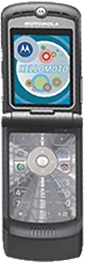 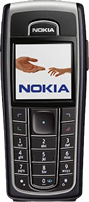 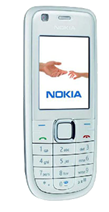 Software
Asterisk




BlueZ
Bluez proporciona soporte para el núcleo Bluetooth y los protocolos de capas. Es flexible, eficiente y utiliza una aplicación modular.

Librerías necesarias: 
bluez-utils 
bluez-libs 
bluez-libs-devel
Software
Chan Mobile
Versiones: 
chan_bluetooth -> chan_cellphone -> chan_mobile
Disponible vía SVN y en la versión 1.6.x de Asterisk.

	Chan_mobile es un driver de canal de Asterisk, que permite el uso de dispositivos bluetooth como canales FXS o FXO.

Caracteristicas:  
		
Soporta múltiples adaptadores Bluetooth 
Soporta múltiples dispositivos Bluetooth 
Usar teléfonos móviles y / o auriculares 
Enviar y recibir SMS
[Speaker Notes: En las primeras versiones se utilizaba el  paquete chan_bluetooth de Theo Zourzouvillys la cual estaba en cierto sentido desactualizada, durante algunos meses atrás en el trunk de Asterisk se comenzó con el desarrollo del software chan_cellphone el cual derivo en la versión que actualmente se conoce como chan_mobile y que esta disponible vía SVN y en la versión 1.6.x de Asterisk.]
Configuración Asterisk
Sip.conf
Mobile.conf
Extensions.conf
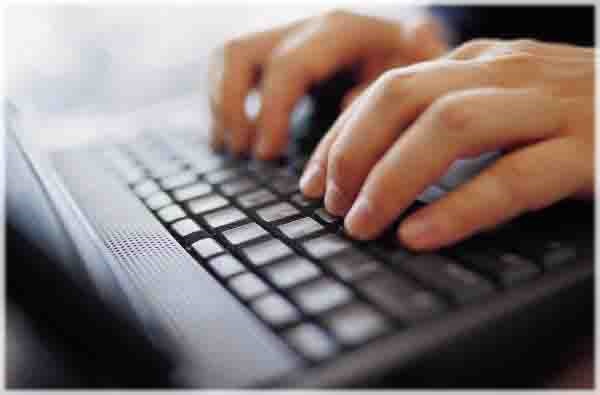 Sip.conf
Configuracion de las extensiones que utilizaran el protocolo SIP.
	 Normal		Privilegiada
[1901]
type=friend
secret=1901
qualify=yes
 nat=no
host=dynamic
canreinvite=no
context=internal
[1001] 
type=friend
secret=1001
qualify=yes
 nat=no
host=dynamic
canreinvite=no
context=internal
Mobile.conf
Configuraciones de los parámetros requeridos para poder conectar un dispositivo móvil mediante bluetooth con el servidor asterisk.
[porta]
address=00:17:84:4E:91:FA
port=7
context=incoming-mobile
adapter=blue
nocallsetup=yes
group=1
[adapter]
id=blue
address=00:11:67:D6:38:2E
Plan de Numeración
Esquema de Colas
Ver Diagrama de flujo
Extension.conf
Ver  Archivo de Configuración
Mensajes de Texto
Extensions.conf
LA REUNION ESTA ESTABLECIDA PARA EL 31/10 A LAS 12:00
[mensajes]
 
exten => _001XXXXXXXXXXXXXXXXX,1, MobileStatus(${CELLSMS},SMSTATUS) 
exten => _001XXXXXXXXXXXXXXXXX,2, GotoIf($[${SMSTATUS}=2]?3:7) 
exten => _001XXXXXXXXXXXXXXXXX,3, MobileSendSMS(${CELLSMS},${EXTEN:3:9},La Reunion esta establecida para el ${EXTEN:12:2}/${EXTEN:14:2} a las ${EXTEN:16:2}:${EXTEN:18:2} ) 
exten => _001XXXXXXXXXXXXXXXXX,4,Playback(cm-smsexitoso) 
exten => _001XXXXXXXXXXXXXXXXX,7,Playback(cm-smsfallido)


exten => _002XXXXXXXXX,1,MobileStatus(${CELLSMS},SMSTATUS) 
exten => _002XXXXXXXXX,2, GotoIf($[${SMSTATUS}=2]?3:7) 
exten => _002XXXXXXXXX,3, MobileSendSMS(${CELLSMS},${EXTEN:3:9},La Reunion se ha cancelado)
exten => _002XXXXXXXXX,4,Playback(cm-smsexitoso)
exten => _002XXXXXXXXX,7,Playback(cm-smsfallido)
LA REUNION SE HA CANCELADO
Pruebas
Ver Video
Conclusiones
El software libre provee de herramientas útiles y adaptables al  entorno sin costo alguno. 

El uso de bluetooth para conexión a red GSM es más  económico que adquirir una tarjeta FXO/FXS para conectar una base celular.

La redirección de llamadas según la operadora destino ahorra costos de interconexión.

La concurrencia de llamadas manejada eficazmente, aprovechará de mejor manera los recursos.
[Speaker Notes: Toda la gama de opciones que brinda el software libre nos libra de las limitaciones del software privativo, en el cual solo estamos destinados a ser meros espectadores. Esto nos ayuda a encontrar cualquier tipo de solución de igual manera que si pagáramos por algún sistema, pero con la libertar de mejorar los resultados en nuestro requerimiento y a mucho menor costo.
Con la ley de portabilidad numérica, los números por sí solos no indicarían a que operadora pertenecen (Ver ANEXO A), por lo que nuestro plan de marcado dejará de funcionar y las llamadas podrían salir por la operadora que no corresponde.]
Recomendaciones
Determinar las características de los equipos servidores en función del número de usuarios y tipo de servicios.
 
Contratar el Ancho de Banda necesario para el buen funcionamiento del sistema dependiendo de las funcionalidades y el número de usuarios.
 
Tener precaución de que los dispositivos móviles que se comunican al servidor y los dispositivos bluetooth, se encuentren dentro de la lista de equipos que funcionan correctamente, para evitar malos resultados en la calidad del servicio.
 
Hasta que se implemente la portabilidad hay que tener cuidado de siempre actualizar los códigos de las operadoras ya que aparecen nuevos códigos que si no los actualizamos podríamos llamar por otra operadora que no corresponda.
Portabilidad Numérica
Utilizando el método de All Call Query (Consulta de todas las llamadas), El operador que origina la llamada siempre chequea una base de datos centralizada y obtiene la ruta para la llamada.
   De esta manera habrá que obtener a qué empresa se deberá llamar y solucionar el problema de ya no poder crear un dial plan por código.
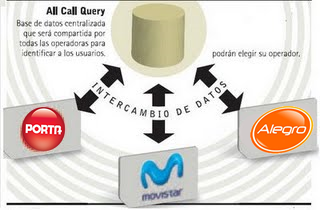 Preguntas
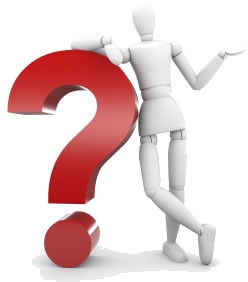